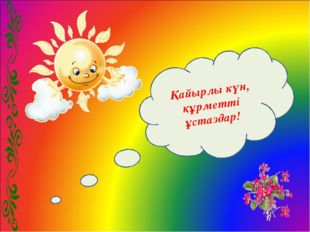 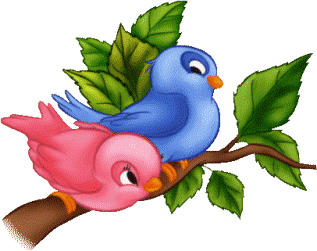 Әдістемелік кеңес отырысы2017-2018 оқу жылы
Мақсаты:
Портфолио жинақтауға көмек беру.
 1.Портфолионың жаңа талапқа сай мазмұны.
   Мектептегі мұғалімдер портфолиосының 
  жағдайы.
2. Негізгі пәндер бойынша оқушылардың 
  ІІ тоқсандағы бақылау жұмыстарының 
   қорытындысы. ( бақылау жұмыста- 
   рын   өткізіп, қорытындысын әр тоқсан 
   сайын шығарып отыру) (2,5,7-сыныптар,  
   3,4,6,8,9 -сыныптар)
   Оқушылардың функционалдық сауаттылығын дамыту мақсатында 1-7-сынып оқушыларының дұрыс, шапшаң, мәнерлеп оқу дағдысының  қалыптасу деңгейін анықтау.
  (Оқу техникасы)
3. Аттестациядан өтетін мұғалімнің жұмысының  есебі.
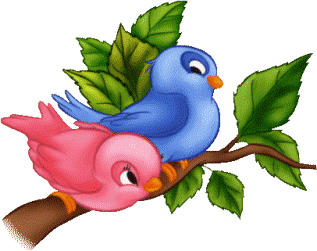 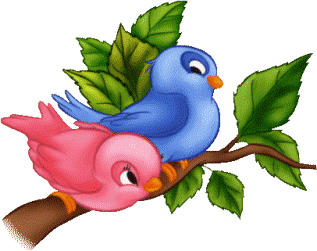 Портфолионың жаңа үлгісі Мұғалім портфолиосы – мұғалімнің барлық жұмыстарын бір жүйеге біріктіретін, оның кәсіби қызметінің әр түрлі салаларын байланыстыратын жұмыстарының жиынтығы. Мұғалім портфолиосы – мұғалімдік жұмыс папкасы ғана емес, алдын ала жоспарланған жетістіктерінің өзіндік іріктеулері.Бұл өмір қажеттілігінен яғни, білім сапасын үздіксіз көтеріп отыру талаптарынан деуге толық негіз бар. Портфолио оқытушы жұмысының нәтижесіне мониторинг жасау үшін білім беру мекемелерінің әкімшілігіне аса қажет, бір жағынан педагогтың өзін-өзі бақылауы және білімін көтеріп отыруы үшін де маңызды.
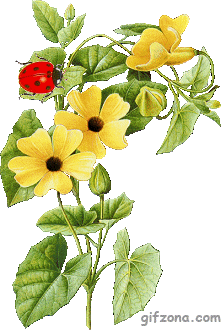 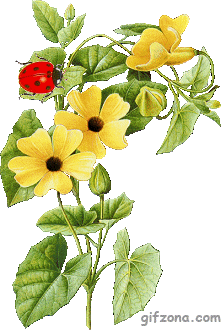 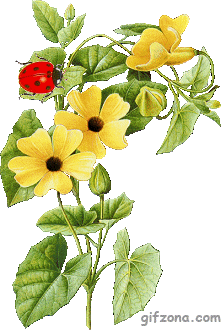 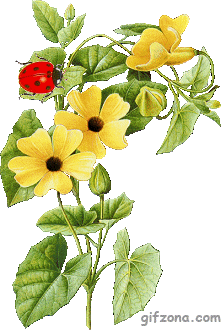